校内案内
学習院大学 and 日本大学 ～インゼミ２０１9～
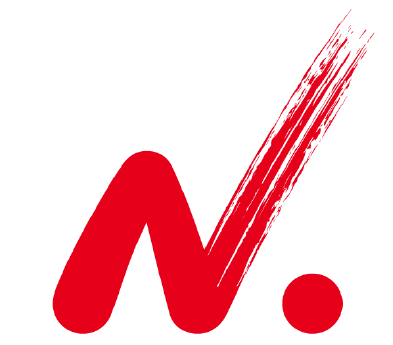 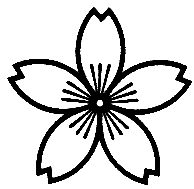 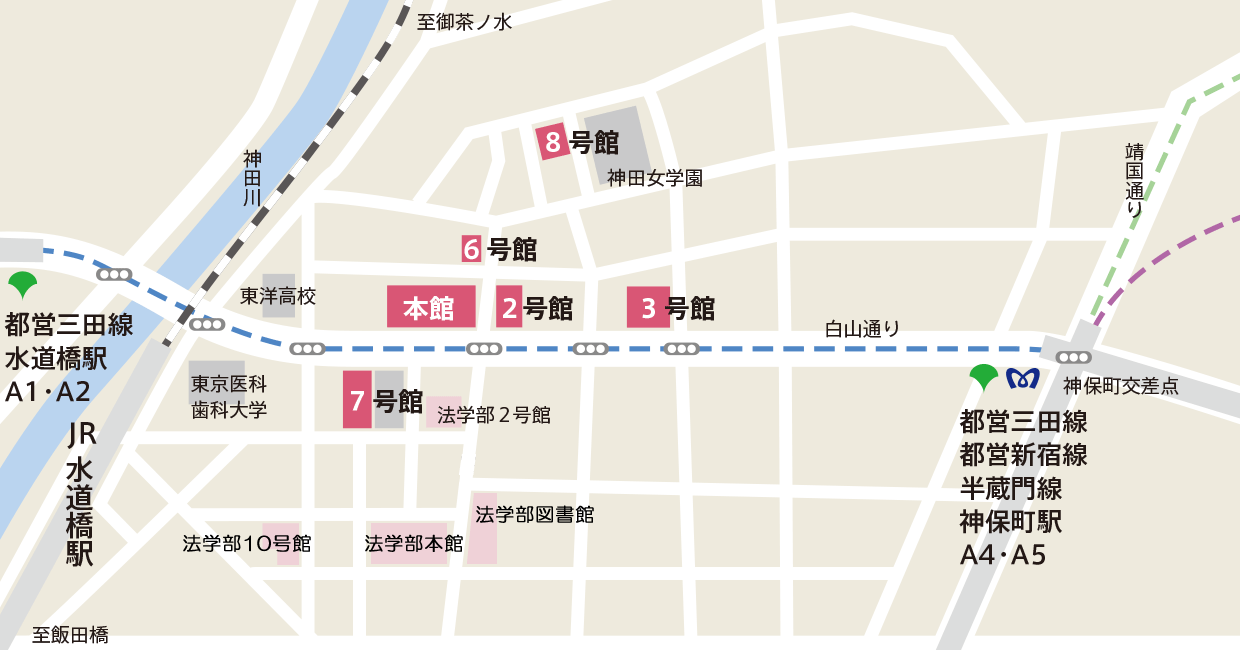 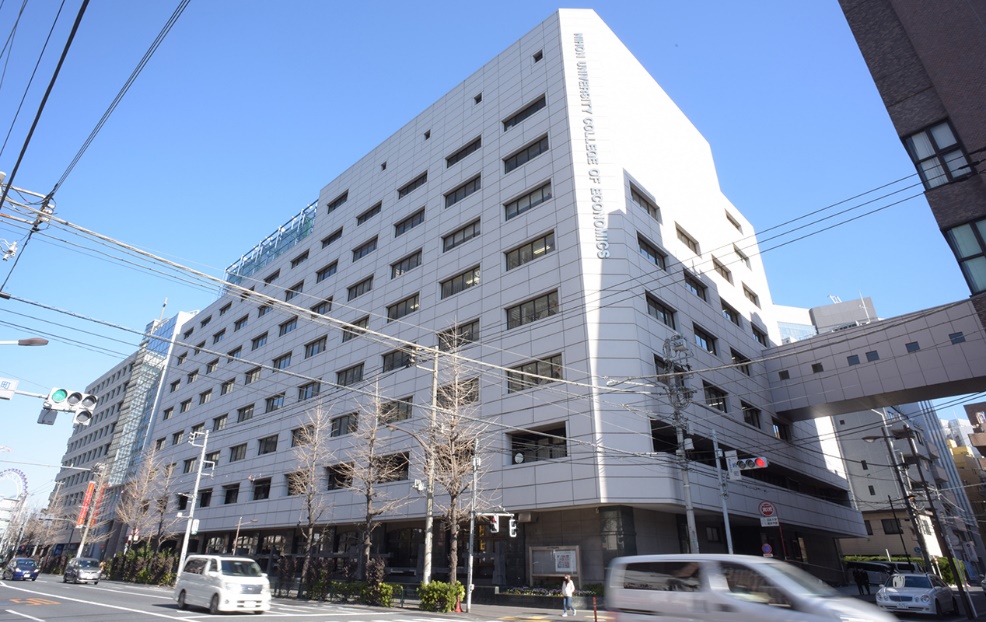 ○会場：日本大学経済学部本館
　https://www.eco.nihon-u.ac.jp/access/
　　　・近隣のコンビニ等
セブンイレブン：白山通り沿いに二つ
ファミリーマート：白山通り沿いに二つ
2019年 11月30日 13時～
日本大学経済学部本館53教室
日本大学経済学部〒101-8360　東京都千代田区神田三崎町1-3-2
日本大学報告スケジュール
学習院大学報告スケジュール
発表時間20分　質疑応答15分

15：10～　『 Is Japan cool?』

15：45～　『タクシー革命　～効率配送～』

16：20～　『 たばこ損失補填税をつくろう！』

発表後：　表彰式・まとめの一言
発表時間 25分　質疑応答10分

13：00～　開会式

13：10～　『零細企業に対する信用保証は拡大すべきか？　　　　　　　　　～2018年度の制度見直しの評価～』

13：45～　『震災時における激甚災害指定は地域市場メカニ　　　　　　　　　　　　ズムを歪めるか？』

14：20～　『下請法改正は取引市場を健全化するか？』

14：55～　休憩
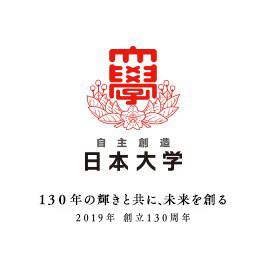 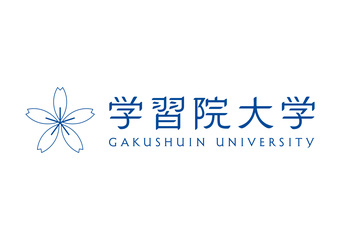